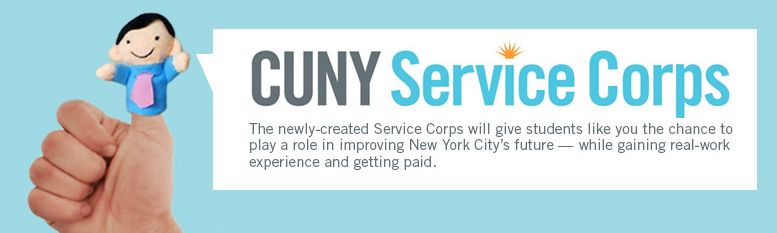 Building on CUNY’s history of service to New York City, the newly-created CUNY Service Corps creates opportunities for students, faculty, and staff at the University to work on projects that improve the city’s short and long-term civic, economic and environmental sustainability. Cuny.edu/servicecorps June 1 application deadline!
Process Documentation
LIB 1201 | April 30, 2013
What is documentation in the workplace?
Evidence of:
“what the organization plans to do”
“what it has already done”



(Robinson, 2009, p. 35)
Why is process documentation important?
Helps with organizational goals (Robinson)
“Communicates expectations and requirements” (Robinson)
So that someone else can replicate your work (Robinson)
When things go wrong, useful to know what led up to it (Edge)
Reflecting on the successes and failures of a process can help improve it (Edge)
What are some issues?
Documenting your plans implies that you are actually going to do it (Robinson)
Documentation must be regularly maintained and updated (Robinson)
Remember, documentation is the end, not the means! Must have a real purpose (Robinson)
Why are we discussing it in this class?
Edge: “good documentation” is “a thorough conveyance  of thoughts and processes” (p. 18)
Your research journal blog posts, proposal, bibliography, draft and final paper are all documentation of your research.
Examples…
Print: manuals, instruction sheets, handouts, etc. (our syllabus!)


Online: blogs, wikis, collaborative tools, how-to videos, etc.
Your examples!
For Thursday, May 2
One blog post on process documentation in response to the following:
Locate one example of process documentation in any format, read it, and write one 100-word blog post in which you describe, summarize and critique it. Does it document thoroughly and completely the process that it claims to document? If you choose a video, please embed the video into your blog post so that we can all view it easily.
You may find it helpful to review the Edge and Robinson articles to guide your selection of a good quality example of process documentation.

The final version of the research paper is due by Thursday, May 9 at 2:30 pm – no exceptions!
An attachment emailed to me
OR
Handed in to me in person (my office is A439b in the library)